Trees
Chapter 6
Chapter Objectives
To learn how to
use a tree to represent a hierarchical organization of information
use recursion to process trees
implement binary trees, binary search trees, and heaps using linked data structures and arrays
To understand
the different ways of traversing a tree
the differences between binary trees, binary search trees, and heaps
Chapter Objectives (cont.)
To learn how to 	
use a binary search tree to store information so that it can be retrieved in an efficient manner
use a Huffman tree to encode characters using fewer bytes than ASCII or Unicode, resulting in smaller files and reduced storage requirements
Trees - Introduction
All previous data organizations we've studied are linear — each element can have only one predecessor and successor
Accessing all elements in a linear sequence is O(n)
Trees are nonlinear and hierarchical
Tree nodes can have multiple successors (children), but only one predecessor or parent
Where Have I Seen Trees?
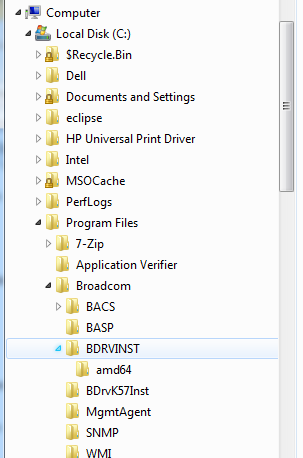 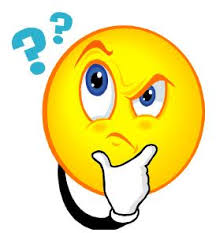 Trees - Introduction (cont.)
Trees can represent hierarchical organizations of information:
class hierarchy
disk directory and subdirectories
family tree
Trees are recursive data structures 
Why?
Many methods to process trees are written recursively
Trees - Introduction (cont.)
We cover only binary trees
In a binary tree each element has two successors
Binary trees can be represented by arrays and by linked data structures
Searching a binary search tree, an ordered tree, is generally more efficient than searching an ordered list—O(log n) versus O(n)
Job Interview Questions
First explain what a tree, then binary tree, then a binary search tree is. Implement a function that verifies whether a binary tree is a valid binary search tree.
Find the deepest common ancestor of two nodes in a tree structure.
Define binary search tree. Develop a procedure to verify a binary search tree.
Find the height of a binary tree
Find the max depth of a binary tree
Write a function that takes 2 arguments: a binary tree and an integer n, it should return the n-th element in the inorder traversal of the binary tree.
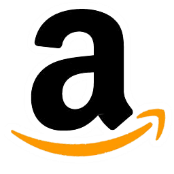 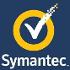 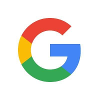 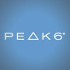 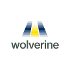 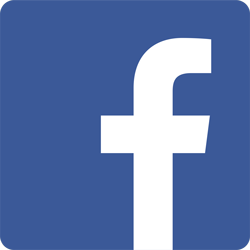 Job Interview Questions
Convert a binary search tree to a sorted double-linked list. We can only change the target of pointers, but cannot create any new nodes.
Write an algorithm to travere a binary tree level wise.
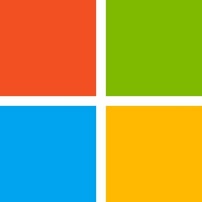 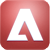 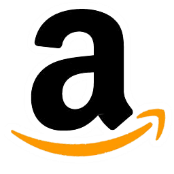 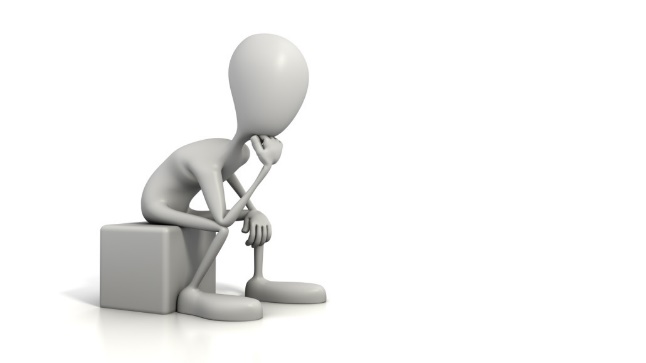 Tree Terminology and Applications
Tree Terminology
A tree consists of a collection of elements or nodes, with each node linked to its successors
dog
cat
wolf
canine
Tree Terminology (cont.)
A tree consists of a collection of elements or nodes, with each node linked to its successors
dog
The node at the top of a tree is called its root
cat
wolf
canine
Tree Terminology (cont.)
A tree consists of a collection of elements or nodes, with each node linked to its successors
dog
The links from a node to its successors are called branches
cat
wolf
canine
Tree Terminology (cont.)
A tree consists of a collection of elements or nodes, with each node linked to its successors
dog
The successors of a node are called its children
cat
wolf
canine
Tree Terminology (cont.)
A tree consists of a collection of elements or nodes, with each node linked to its successors
dog
cat
wolf
The predecessor of a node is called its parent
canine
Tree Terminology (cont.)
A tree consists of a collection of elements or nodes, with each node linked to its successors
dog
Each node in a tree has exactly one parent except for the root node, which has no parent
cat
wolf
canine
Tree Terminology (cont.)
A tree consists of a collection of elements or nodes, with each node linked to its successors
dog
Nodes that have the same parent are siblings
cat
wolf
canine
Tree Terminology (cont.)
A tree consists of a collection of elements or nodes, with each node linked to its successors
dog
A node that has no children is called a leaf node
cat
wolf
canine
Tree Terminology (cont.)
A tree consists of a collection of elements or nodes, with each node linked to its successors
dog
Leaf nodes also are known as external nodes, and nonleaf nodes are known as internal nodes
A node that has no children is called a leaf node
cat
wolf
canine
Tree Terminology (cont.)
A tree consists of a collection of elements or nodes, with each node linked to its successors
dog
cat
wolf
canine
A generalization of the parent-child relationship is the  ancestor-descendant relationship
Tree Terminology (cont.)
A tree consists of a collection of elements or nodes, with each node linked to its successors
dog
dog is the parent of cat in this tree
cat
wolf
canine
A generalization of the parent-child relationship is the  ancestor-descendant relationship
Tree Terminology (cont.)
A tree consists of a collection of elements or nodes, with each node linked to its successors
dog
cat is the parent of canine in this tree
cat
wolf
canine
A generalization of the parent-child relationship is the  ancestor-descendant relationship
Tree Terminology (cont.)
A tree consists of a collection of elements or nodes, with each node linked to its successors
dog
cat
wolf
canine is a descendant of cat in this tree
canine
A generalization of the parent-child relationship is the  ancestor-descendant relationship
Tree Terminology (cont.)
A tree consists of a collection of elements or nodes, with each node linked to its successors
dog
dog is an ancestor of canine in this tree
cat
wolf
canine
A generalization of the parent-child relationship is the  ancestor-descendant relationship
Tree Terminology (cont.)
A tree consists of a collection of elements or nodes, with each node linked to its successors
dog
cat
wolf
canine
A subtree of a node is a tree whose root is a child of that node
Tree Terminology (cont.)
A tree consists of a collection of elements or nodes, with each node linked to its successors
dog
cat
wolf
canine
A subtree of a node is a tree whose root is a child of that node
Tree Terminology (cont.)
A tree consists of a collection of elements or nodes, with each node linked to its successors
dog
cat
wolf
canine
A subtree of a node is a tree whose root is a child of that node
Tree Terminology (cont.)
A tree consists of a collection of elements or nodes, with each node linked to its successors
dog
The level of a node is determined by its distance from the root
cat
wolf
canine
Tree Terminology (cont.)
A tree consists of a collection of elements or nodes, with each node linked to its successors
dog
The level of a node is its distance from the root plus 1
Level 1
cat
wolf
Level 2
canine
Level 3
Tree Terminology (cont.)
A tree consists of a collection of elements or nodes, with each node linked to its successors
dog
Level 1
cat
wolf
The level of a node is defined recursively
Level 2
canine
Level 3
Tree Terminology (cont.)
A tree consists of a collection of elements or nodes, with each node linked to its successors
dog
Level 1
cat
wolf
The level of a node is defined recursively
Level 2
canine
Level 3
If node n is the root of tree T, its level is 1
If node n is not the root of tree T, its level is 1 + the level of its parent
Tree Terminology (cont.)
A tree consists of a collection of elements or nodes, with each node linked to its successors
dog
The height of a tree is the number of nodes in the longest path from the root node to a leaf node
cat
wolf
canine
Tree Terminology (cont.)
A tree consists of a collection of elements or nodes, with each node linked to its successors
dog
The height of a tree is the number of nodes in the longest path from the root node to a leaf node
cat
wolf
The height of this tree is 3
canine
Binary Trees
In a binary tree, each node has two subtrees
A set of nodes T is a binary tree if either of the following is true
T is empty
Its root node has two subtrees, TL and TR, such that TL and TR are binary trees
(TL = left subtree;  TR = right subtree)
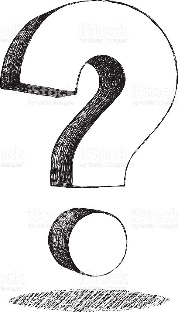 Check Point: Fundamentals
Which one of these is not a binary tree?
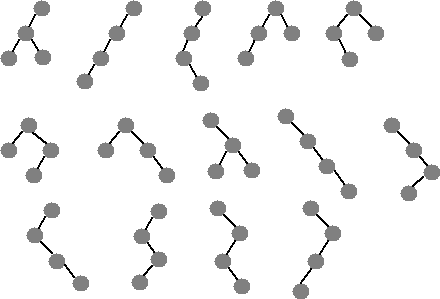 Check Point: Fundamentals
Concepts:
Root = ?
Leaves = ?
Internal nodes = ?
Children of 3 = ?
Siblings of 3 = ?
Parent of 3 = ?
Descendants of 3 = ?
Ancestors of 6 = ?
Subtrees of 3 = ?
Level of 3 = ?
Height of the tree = ?
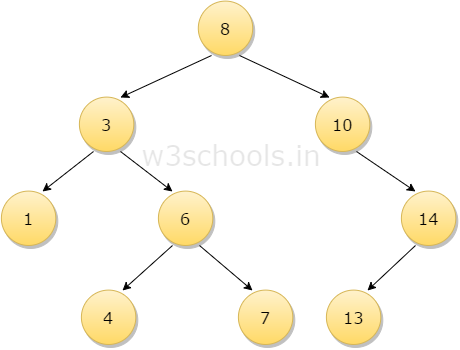 Example: Expression Tree
Each node contains an operator or an operand
Operands are stored in leaf nodes
Parentheses are not stored in the tree because the tree structure dictates the order of operand evaluation
Operators in nodes at higher tree levels are evaluated after operators in nodes at lower tree levels
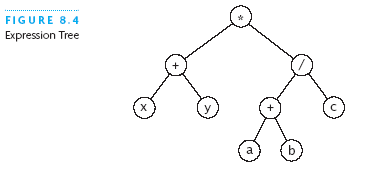 (x + y) * ((a + b) / c)
Example: Binary Search Tree
Binary search trees
All elements in the left subtree precede those in the right subtree
A formal definition:

A set of nodes T is a binary search tree if either of the following is true:
T is empty
If T is not empty, its root node has two subtrees, TL and TR, such that TL and TR are binary search trees and the value in the root node of T is greater than all values in TL and is less than all values in TR
dog
cat
wolf
canine
Binary Search Tree Examples
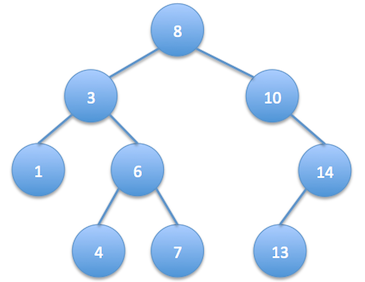 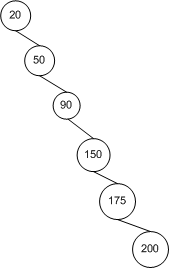 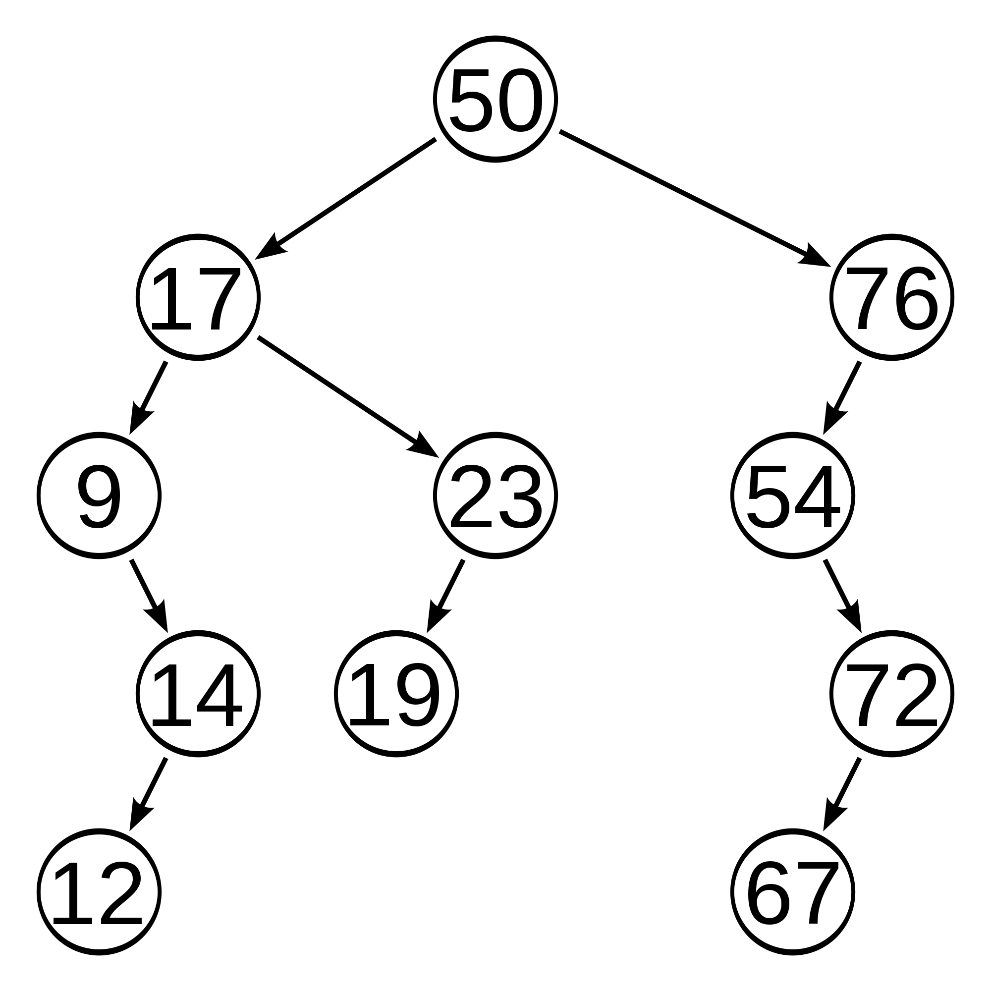 Binary Tree vs. Binary Search Tree
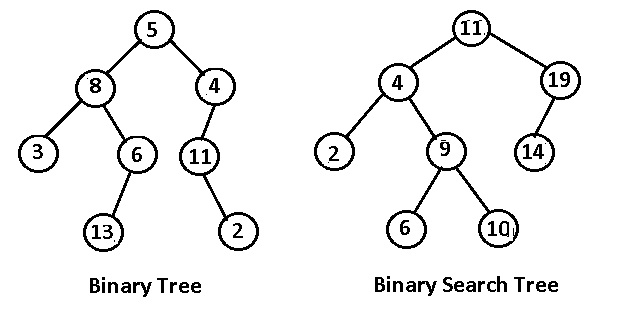 Job Interview Question
Write  a  function  to  determine  whether  a  given   binary  tree  of  distinct  integers  is  a  valid  binary  search  tree.
Direct recursion does not work.
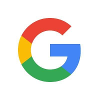 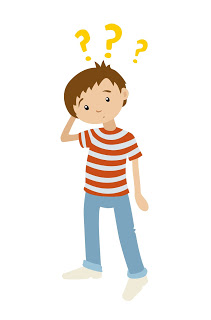 Binary Search Tree (cont.)
A binary search tree never has to be sorted because its elements always satisfy the required order relationships
When new elements are inserted (or removed) properly, the binary search tree maintains its order
In contrast, a sorted array must be expanded whenever new elements are added, and compacted whenever elements are removed—expanding and contracting are both O(n)
Binary Search Tree (cont.)
When searching a BST, each probe has the potential to eliminate half the elements in the tree, so searching can be O(log n)
In the worst case, searching is O(n)
Recursive Algorithm for Searching a Binary Tree
if the tree is empty
          return null (target is not found)else if the target matches the root node's data
          return the data stored at the root nodeelse if the target is less than the root node's data
          return the result of searching the left subtree of the rootelse
          return the result of searching the right subtree of the root
Full, Perfect, and Complete Binary Trees
7
A full binary tree is a binary tree where all nodes have either 2 children or 0 children (the leaf nodes)
1
2
4
5
6
10
0
3
9
12
11
13
Full, Perfect, and Complete Binary Trees (cont.)
A perfect binary tree is a full binary tree of height n with exactly 2n – 1 nodes 
In this case, n = 3 and 2n – 1 = 7
3
1
5
0
2
4
6
Full, Perfect, and Complete Binary Trees (cont.)
A complete binary tree is a perfect binary tree through level n - 1 with some extra leaf nodes at level n (the tree height), all toward the left
3
1
5
0
2
4
General Trees
We do not discuss general trees in this chapter.
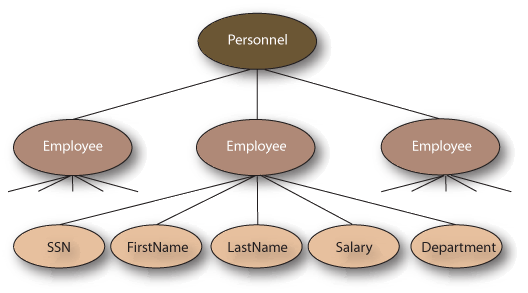 Tree Traversals
Revise your recursion.
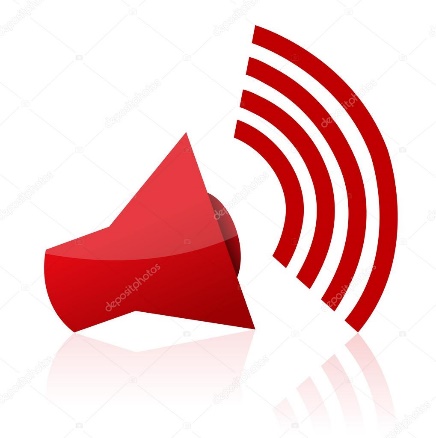 Tree Traversals
Often we want to determine the nodes of a tree and their relationship
We can do this by walking through the tree in a prescribed order and visiting the nodes as they are encountered
This process is called tree traversal
Three common kinds of binary tree traversal
Inorder
Preorder
Postorder
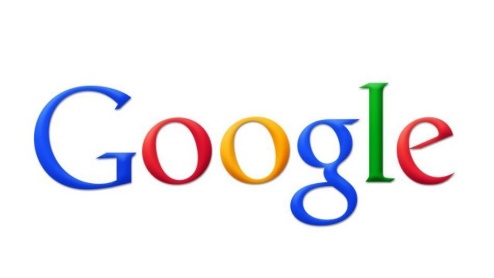 Google Interview Question
Write a preorder traversal of a binary search tree without recursion / stack / extra memory storage.
Hint – you can augment the node data structure. However, you can’t add a visited field to the node.

Print a tree like 
(Parent ( leftchild (leftchild, rightchild), rightchild(leftchild,rightchild) ) )
Tree Traversals (cont.)
Preorder: visit root node, traverse TL, traverse TR
Inorder: traverse TL, visit root node, traverse TR
Postorder: traverse TL, traverse TR, visit root node
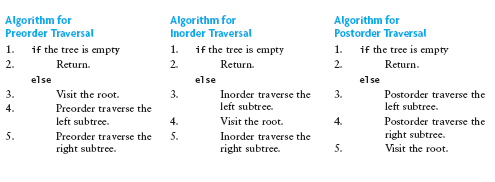 Visualizing Tree Traversals
You can visualize a tree traversal by imagining a mouse that walks along the edge of the tree
If the mouse always keeps the tree to the left, it will trace a route known as the Euler tour
The Euler tour is the path traced in blue in the figure on the right
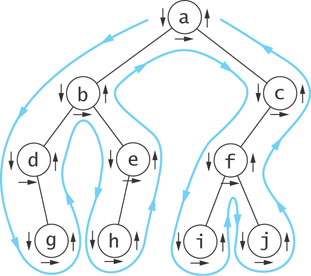 Visualizing Tree Traversals (cont.)
A Euler tour (blue path) is a preorder traversal
The sequence in this example isa b d g e h c f i j
The mouse visits each node before traversing its subtrees (shown by the downward pointing arrows)
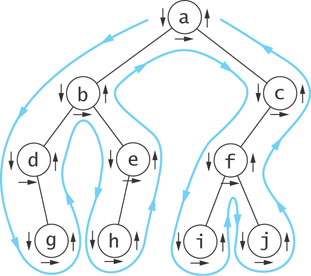 Visualizing Tree Traversals (cont.)
If we record a node as the mouse returns from traversing its left subtree (shown by horizontal black arrows in the figure) we get an inorder traversal
The sequence isd g b h e a i f j c
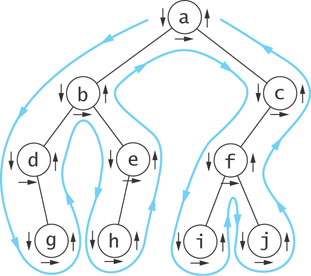 Visualizing Tree Traversals (cont.)
If we record each node as the mouse last encounters it, we get a postorder traversal (shown by the upward pointing arrows)
The sequence isg d h e b i j f c a
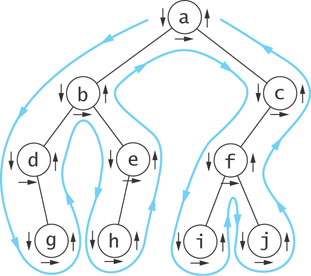 Traversals of Binary Search Trees and Expression Trees
An inorder traversal of a binary search tree results in the nodes being visited in sequence by increasing data value

canine, cat, dog, wolf
dog
cat
wolf
canine
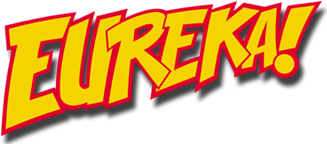 Job Interview Question
Write  a  function  to  determine  whether  a  given   binary  tree  of  distinct  integers  is  a  valid  binary  search  tree.
Direct recursion does not work.
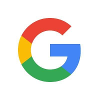 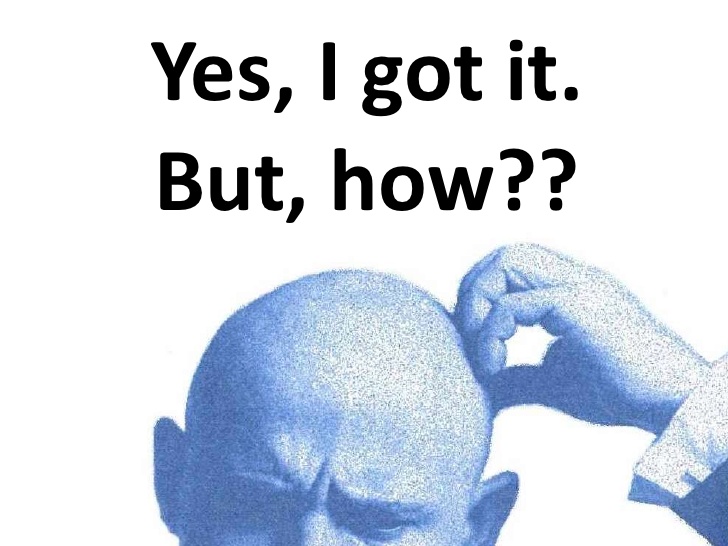 Traversals of Binary Search Trees and Expression Trees (cont.)
*
An inorder traversal of an expression tree results in the sequencex + y * a + b / c
If we insert parentheses where they belong, we get the infix form:
(x + y) * ((a + b) / c)
+
/
x
a
y
b
+
c
Traversals of Binary Search Trees and Expression Trees (cont.)
*
A postorder traversal of an expression tree results in the sequencex y + a b + c / * 
This is the postfix or  reverse polish form of the expression
Operators follow operands
+
/
x
a
y
b
+
c
Traversals of Binary Search Trees and Expression Trees (cont.)
*
A preorder traversal of an expression tree results in the sequence* + x y / + a b c 
This is the prefix or forward polish form of the expression
Operators precede operands
+
/
x
a
y
b
+
c
Implementing a BinaryTree Class
BinaryTree<E> Class (cont.)
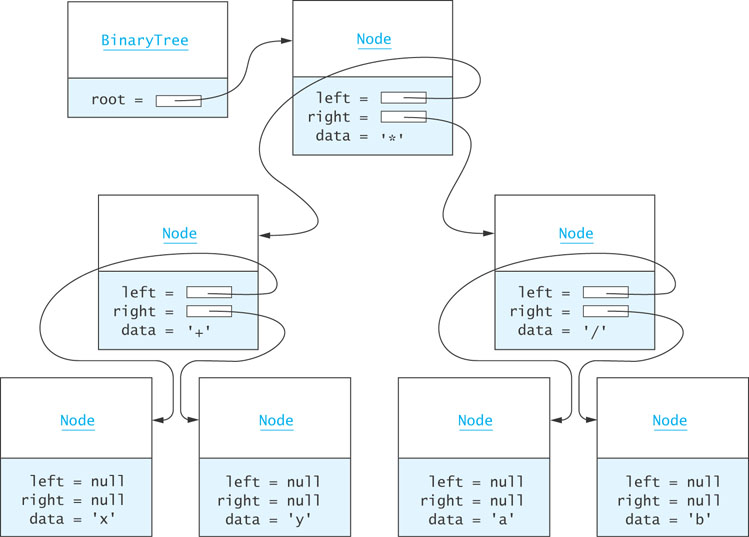 Node<E> Class
Just as for a linked list, a node consists of a data part and links to successor nodes
The data part is a reference to type E
A binary tree node must have links to both its left and right subtrees
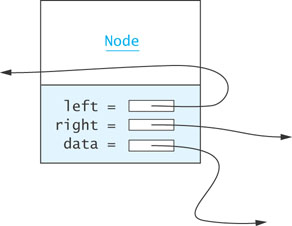 Node<E> Class (cont.)
protected static class Node<E>          implements Serializable {
protected E data;
protected Node<E> left;
protected Node<E> right;

public Node(E data) {
  this.data = data;
  left = null;
  right = null;
}

public String toString() {
return data.toString();
}
}
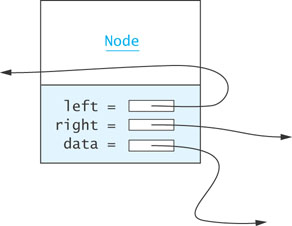 Node<E> is declared as an inner class within BinaryTree<E>
Node<E> Class (cont.)
protected static class Node<E>          implements Serializable {
protected E data;
protected Node<E> left;
protected Node<E> right;

public Node(E data) {
  this.data = data;
  left = null;
  right = null;
}

public String toString() {
return data.toString();
}
}
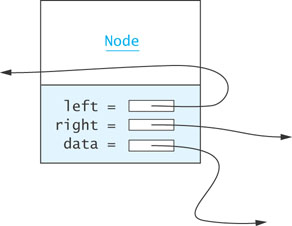 Node<E> is declared protected.  This way we can use it as a superclass.
BinaryTree<E> Class (cont.)
Assuming the tree is referenced by variable bT  (type BinaryTree) then . . .
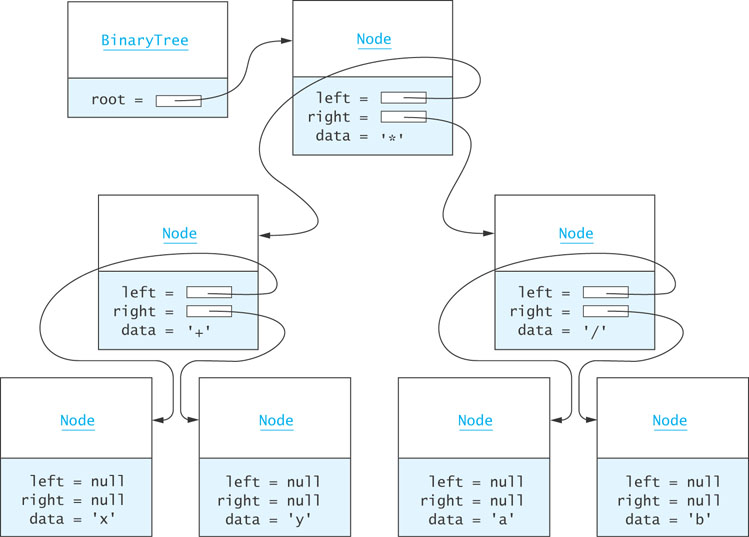 BinaryTree<E> Class (cont.)
bT.root.data references the Character object storing '*'
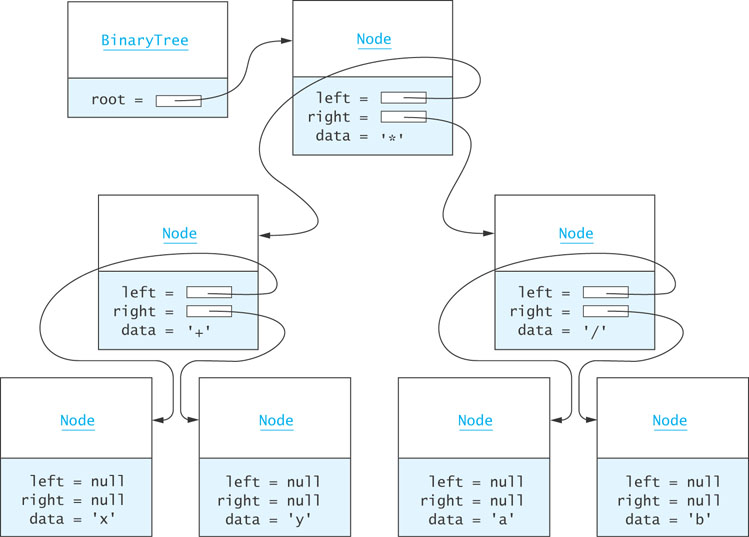 BinaryTree<E> Class (cont.)
bT.root.left references the left subtree of the root
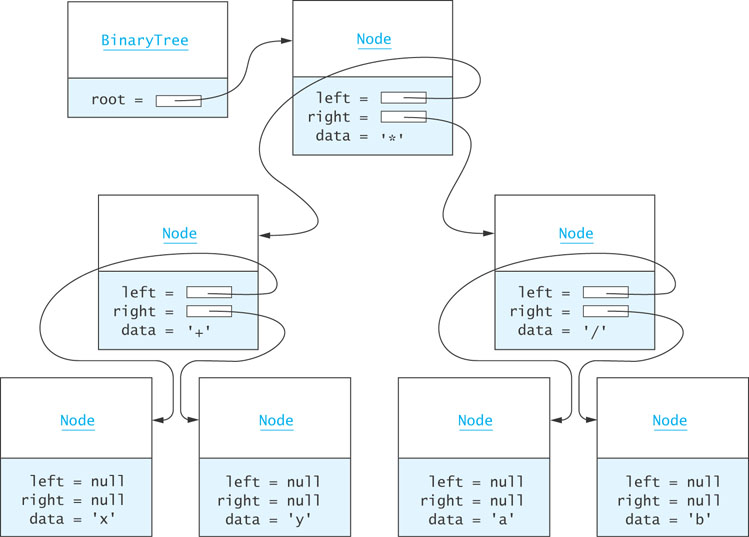 BinaryTree<E> Class (cont.)
bT.root.right references the right subtree of the root
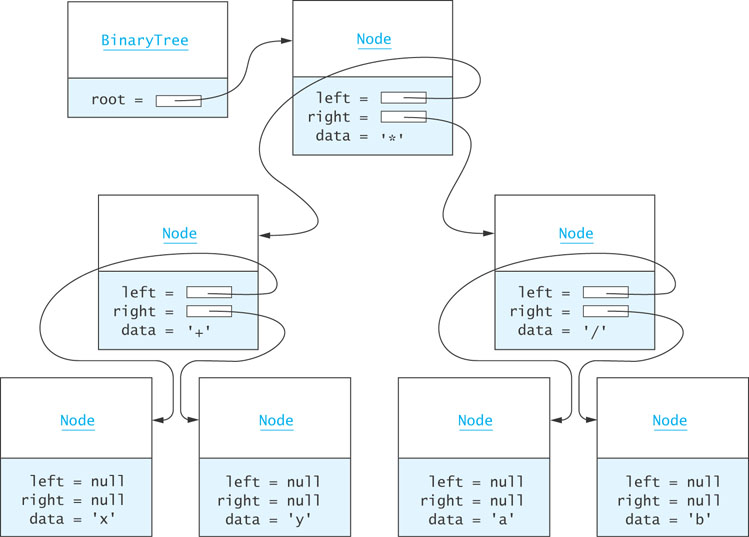 BinaryTree<E> Class (cont.)
bT.root.right.data references the Character object storing '/'
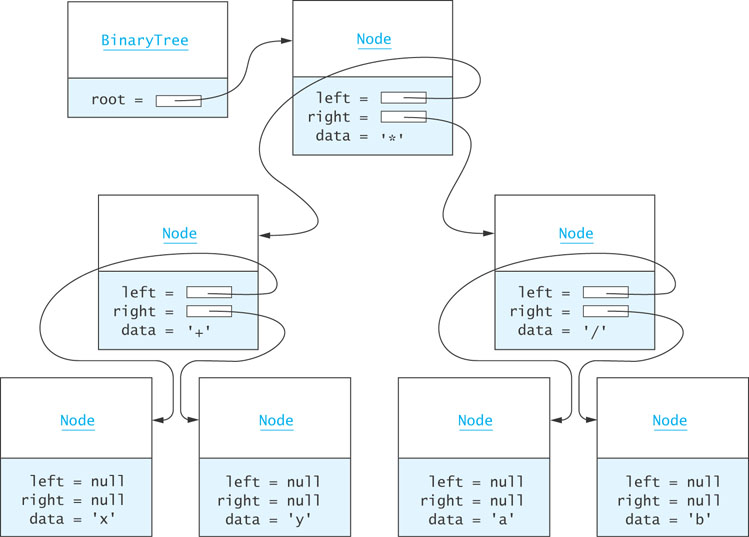 BinaryTree<E> Class (cont.)
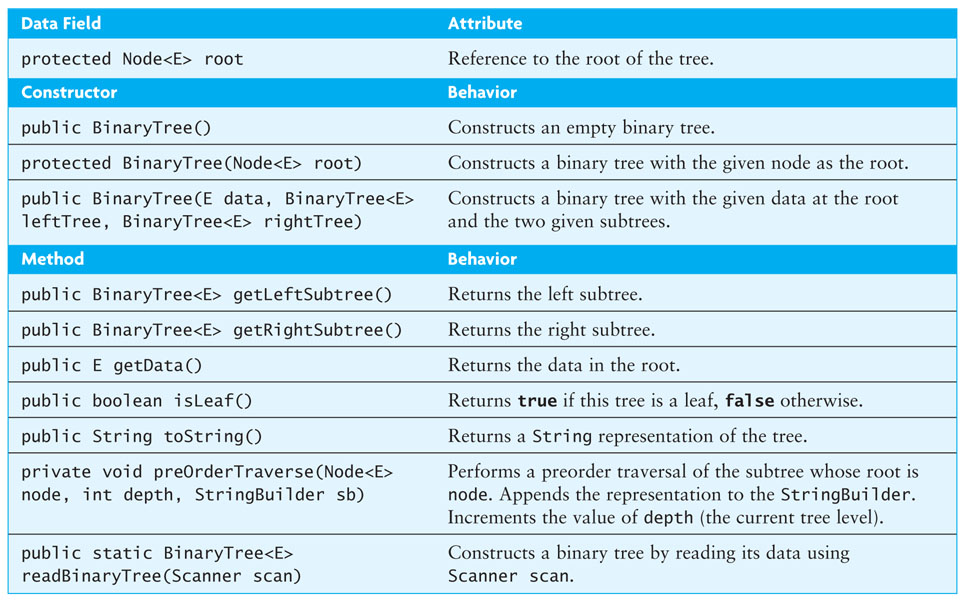 BinaryTree<E> Class (cont.)
Class heading and data field declarations:

import java.io.*;

public class BinaryTree<E> implements Serializable {
// Insert inner class Node<E> here

protected Node<E> root;

. . .
}
BinaryTree<E> Class (cont.)
The Serializable interface defines no methods
It provides a marker for classes that can be written to a binary file using the ObjectOutputStream and read using the ObjectInputStream
Constructors
The no-parameter constructor:

public BinaryTree() {

  root = null;
}
The constructor that creates a tree with a given node at the root:

protected BinaryTree(Node<E> root) {

  this.root = root;
}
Constructors (cont.)
The constructor that builds a tree from a data value and two trees:

public BinaryTree(E data, BinaryTree<E> leftTree,
                  BinaryTree<E> rightTree) {

root = new Node<E>(data);
if (leftTree != null) {
root.left = leftTree.root;
} else {
root.left = null;
}
if (rightTree != null) {
root.right = rightTree.root;
} else {
root.right = null;
}
}
root.left = leftTree.root;
root.right = rightTree.root;
Replace it with?
protected static class Node<E>          implements Serializable {
protected E data;
protected Node<E> left = null;
protected Node<E> right = null;
.
.
.
}
getLeftSubtree and getRightSubtree Methods
public BinaryTree<E> getLeftSubtree() {
  if (root != null && root.left != null) {
    return new BinaryTree<E>(root.left);
}   else {
    return null;
}
}

getRightSubtree method is symmetric
isLeaf Method
public boolean isLeaf() {
  return (root.left == null && root.right == null);
}
toString Method
The toString method generates a string representing a preorder traversal in which each local root is indented a distance proportional to its depth

public String toString() {
  StringBuilder sb = new StringBuilder();
  preOrderTraverse(root, 1, sb);
  return sb.toString();
}
preOrderTraverse Method
private void preOrderTraverse(Node<E> node, int depth,                              StringBuilder sb) {

  for (int i = 1; i < depth; i++) {
    sb.append("  "); // indentation
  }
  if (node == null) {
    sb.append("null\n");
  } else {
    sb.append(node.toString());
    sb.append("\n");
    preOrderTraverse(node.left, depth + 1, sb);
    preOrderTraverse(node.right, depth + 1, sb);
  }
}
preOrderTraverse Method (cont.)
*
  +
    x
      null
      null
    y
      null
      null
  /
    a
      null
      null
    b
      null
      null
*
+
/
x
y
a
b
(x + y) * (a / b)
Binary Search Trees
Search
Insert
Remove
Overview of a Binary Search Tree
Recall the definition of a binary search tree:
A set of nodes T is a binary search tree if either of the following is true
T is empty
If T is not empty, its root node has two subtrees, TL and TR, such that TL and TR are binary search trees and the value in the root node of T is greater than all values in TL and less than all values in TR
Overview of a Binary Search Tree (cont.)
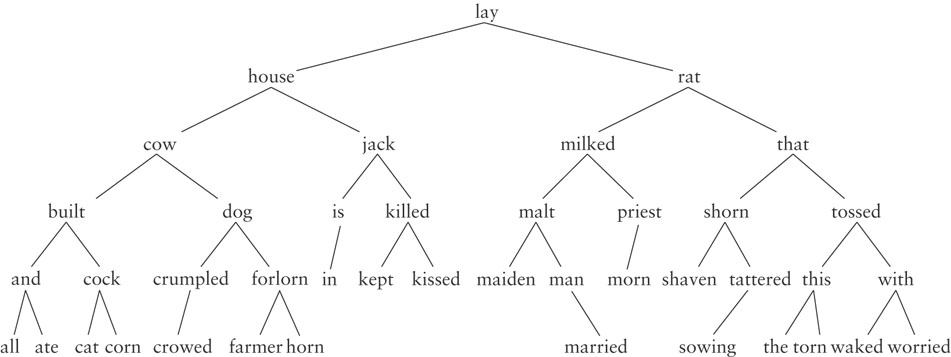 Recursive Algorithm for Searching a Binary Search Tree
if the root is null
     the item is not in the tree; return null
Compare the value of target with root.data
if they are equal
     the target has been found; return the data at the root
else if the target is less than root.data
     return the result of searching the left subtree
else
     return the result of searching the right subtree
Searching a Binary Tree
Searching for "kept"
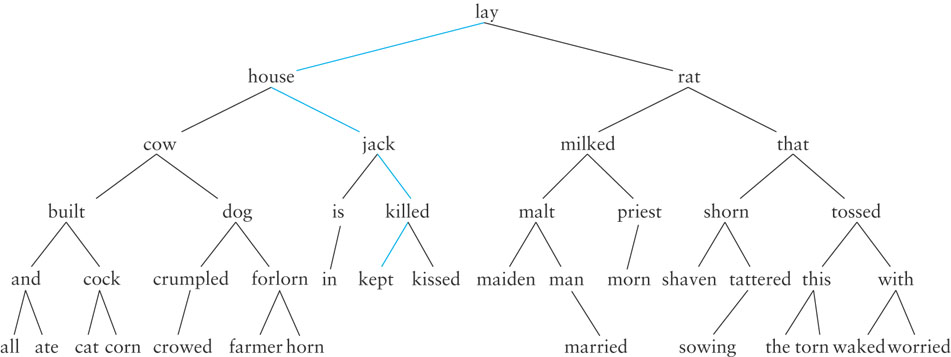 Performance
Search a tree is generally O(log n)
If a tree is not very full, performance will be worse
Searching a tree with only right subtrees, for example, is O(n)
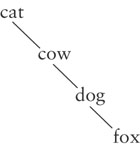 Interface SearchTree<E>
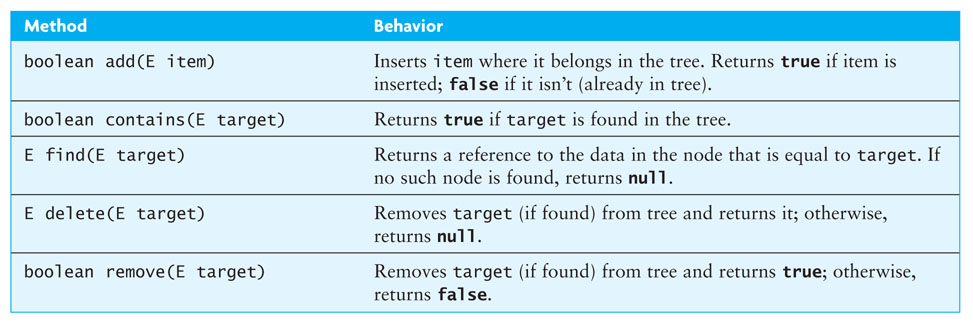 BinarySearchTree<E> Class
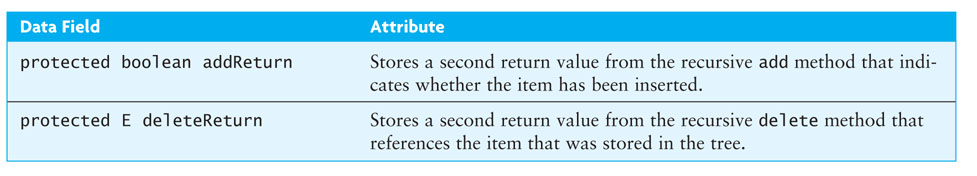 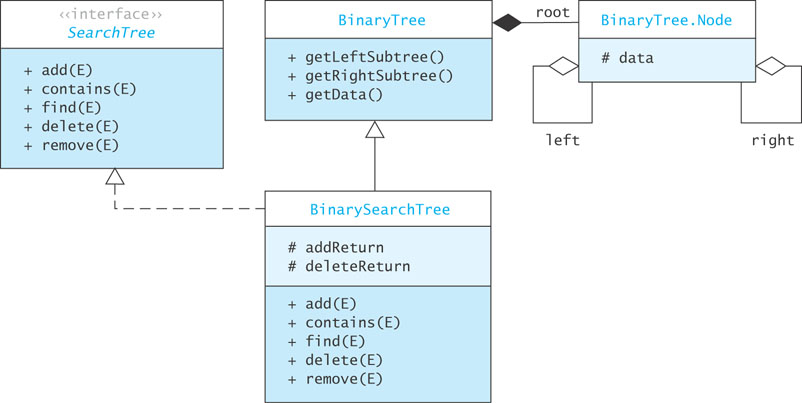 Implementing find Methods
Insertion into a Binary Search Tree
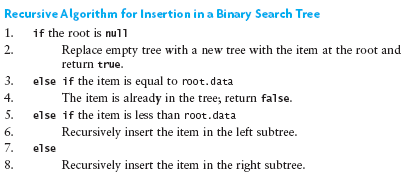 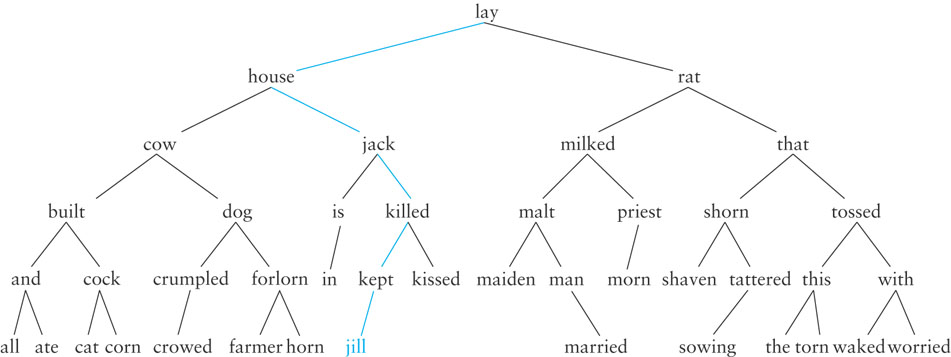 Implementing the add Methods
/** Starter method add.
    pre: The object to insert must implement the
	Comparable interface.
    @param item The object being inserted
    @return true if the object is inserted, false
	   if the object already exists in the tree
*/
public boolean add(E item) {
    root = add(root, item);
    return addReturn;
}
Implementing the add Methods (cont.)
/** Recursive add method.
    post: The data field addReturn is set true if the item is added to
	the tree, false if the item is already in the tree.
    @param localRoot The local root of the subtree
    @param item The object to be inserted
    @return The new local root that now contains the
	inserted item
*/
private Node<E> add(Node<E> localRoot, E item) {
    if (localRoot == null) {
	// item is not in the tree — insert it.
	addReturn = true;
	return new Node<E>(item);
    } else if (item.compareTo(localRoot.data) == 0) {
	// item is equal to localRoot.data
	addReturn = false;
	return localRoot;
    } else if (item.compareTo(localRoot.data) < 0) {
	// item is less than localRoot.data
	localRoot.left = add(localRoot.left, item);
	return localRoot;
    } else {
	// item is greater than localRoot.data
	localRoot.right = add(localRoot.right, item);
	return localRoot;
    }
}
Removal from a Binary Search Tree
Let R be the node to be removed
Three cases need to be considered:
R is Leaf – R has no children then
 simply delete R
R is an Internal Node:
R has one child
Changes: make R’s parent reference R’s only child
R has two children
Requires a bit more work…
Removal from a Binary Search Tree: One-Child Case
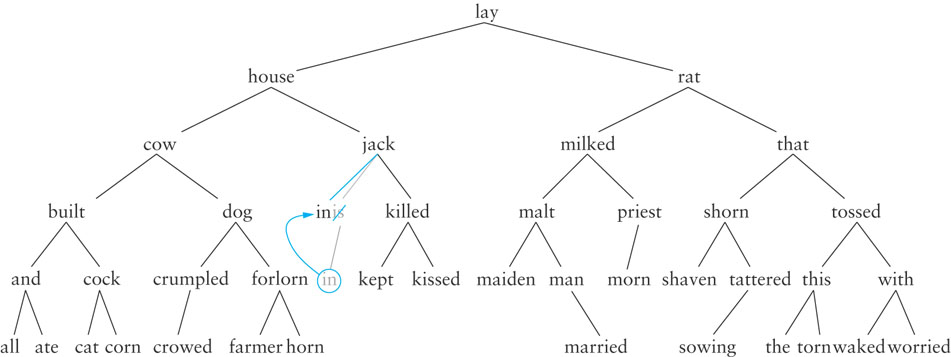 Removing from a Binary Search Tree Two Children Case
If the item (value) to be removed has two children, then
Replace it with the largest item in its left subtree
the inorder predecessor
Delete the node with the largest value from its left subtree
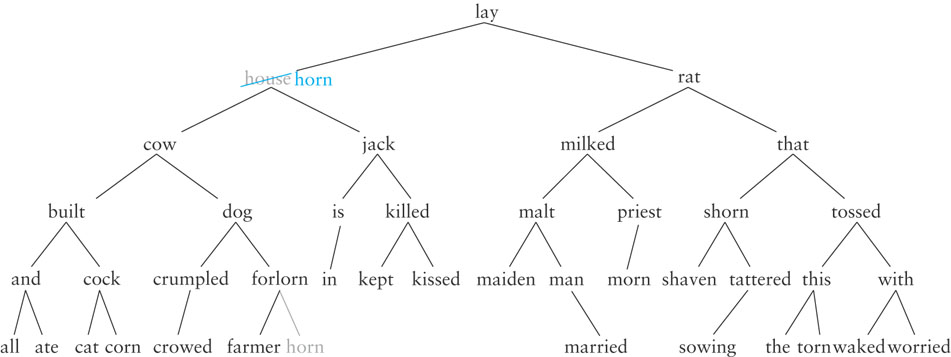 Removing from a Binary Search Tree Two Children Case (tricky instance)
Delete rat
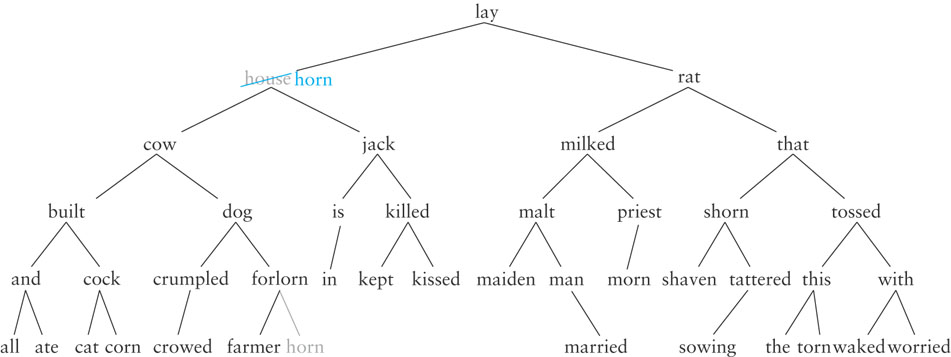 Removing from a Binary Search Tree Two Children Case (tricky instance)
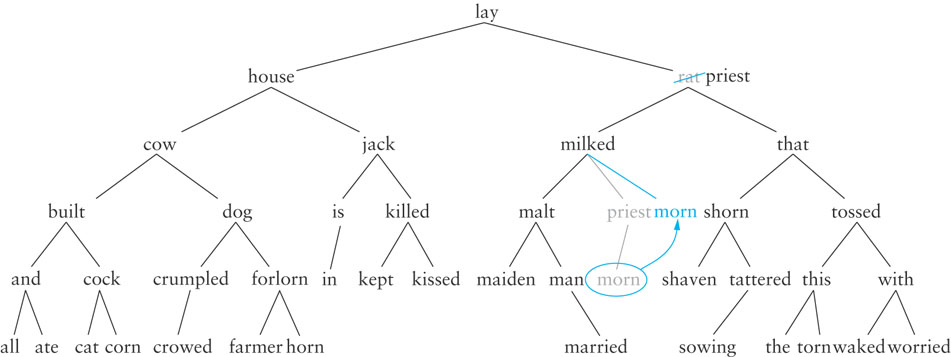 Need to solve a One-Child case!
→
Recursion?
Algorithm for Removing from a Binary Search Tree
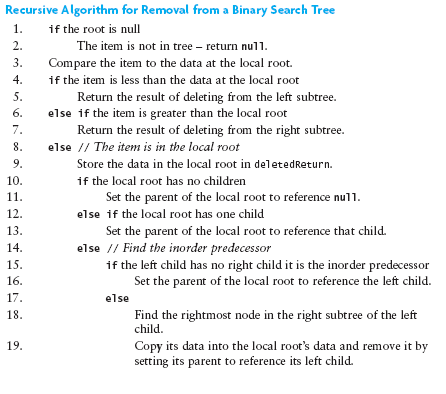 Implementing the delete Method
Listing 6.5 (BinarySearchTree delete Methods; pages 325-326)

NOTE:
There is nothing special about the left subtree. We could do the same thing with the right subtree.
How?
 Just use the smallest value in the right subtree.
Testing a Binary Search Tree
Verify that an inorder traversal will display the tree contents in ascending order after a series of insertions and deletions are performed
Job Interview Questions - Revisit
First explain what a tree, then binary tree, then a binary search tree is. Implement a function that verifies whether a binary tree is a valid binary search tree.
Find the deepest common ancestor of two nodes in a tree structure.
Define binary search tree. Develop a procedure to verify a binary search tree.
Find the height of a binary tree
Find the max depth of a binary tree
Write a function that takes 2 arguments: a binary tree and an integer n, it should return the n-th element in the inorder traversal of the binary tree.
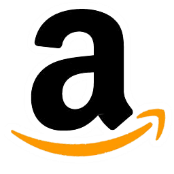 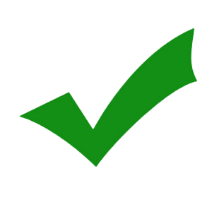 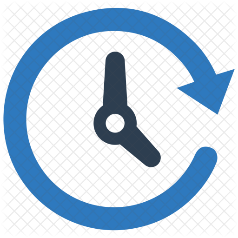 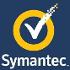 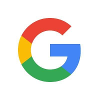 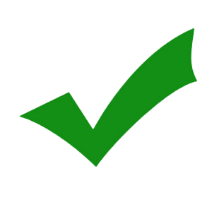 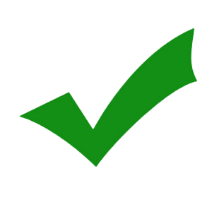 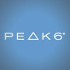 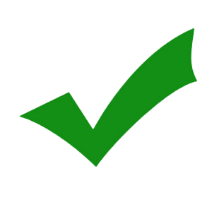 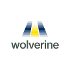 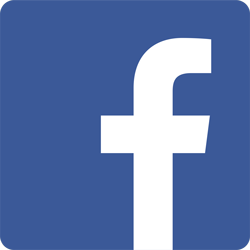 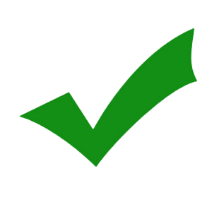 Job Interview Questions
Convert a binary search tree to a sorted double-linked list. We can only change the target of pointers, but cannot create any new nodes.
Write an algorithm to travere a binary tree level wise.
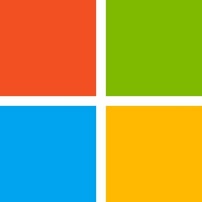 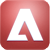 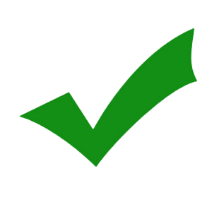 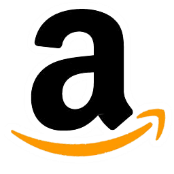 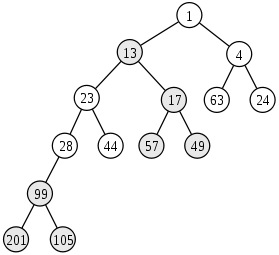 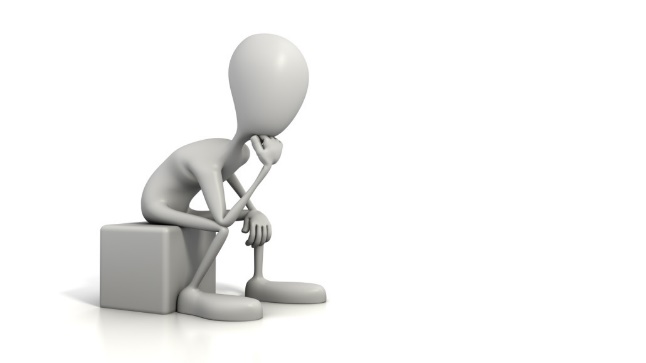 Heaps and Priority Queues
Heaps and Priority Queues
A heap is a complete binary tree with the following properties
The value in the root is the smallest item in the tree
Every nonempty subtree is 
	a heap
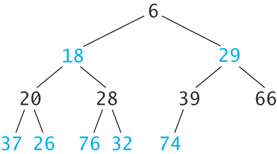 Recursive definition
Which one these are heaps?
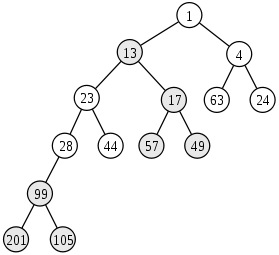 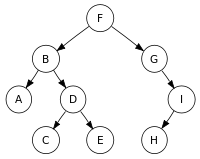 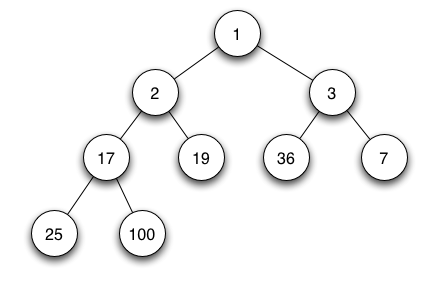 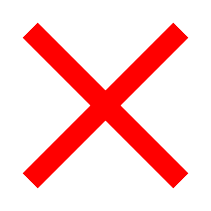 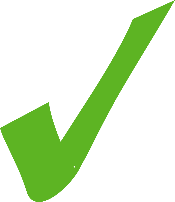 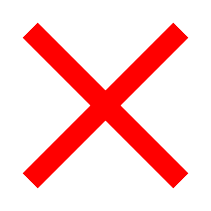 27
28
29
33
39
66
30
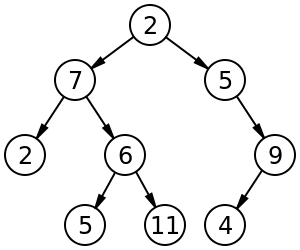 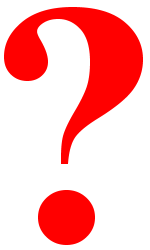 74
37
26
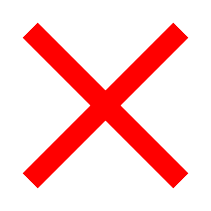 76
32
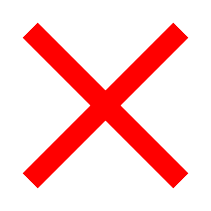 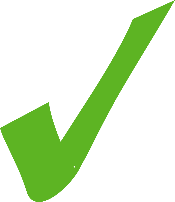 Max-heap
Inserting an Item into a Heap
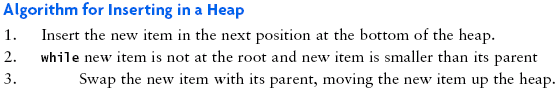 6
18
29
20
39
66
28
37
26
76
32
74
89
Inserting an Item into a Heap (cont.)
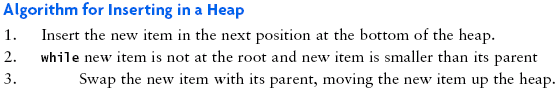 6
18
29
20
39
66
28
8
37
26
76
32
74
89
Inserting an Item into a Heap (cont.)
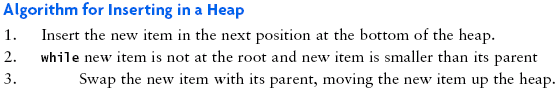 6
18
29
20
39
8
28
66
37
26
76
32
74
89
Inserting an Item into a Heap (cont.)
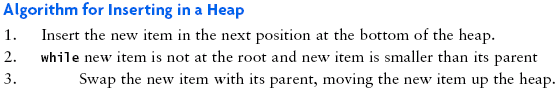 6
18
8
20
39
29
28
66
37
26
76
32
74
89
Inserting an Item into a Heap (cont.)
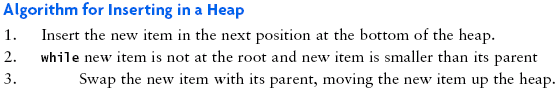 6
18
8
20
39
29
28
66
37
26
76
32
74
89
Removing an Item from a Heap
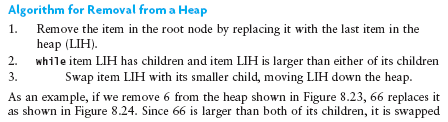 6
Always remove from the root
18
8
20
39
29
28
66
37
26
76
32
74
89
Removing an Item from a Heap (cont.)
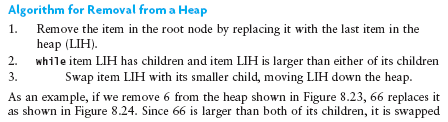 6
18
8
20
39
29
28
66
37
26
76
32
74
89
Removing an Item from a Heap (cont.)
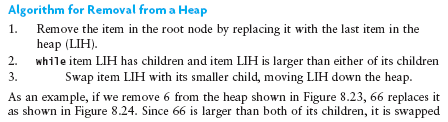 66
18
8
20
39
29
28
37
26
76
32
74
89
Removing an Item from a Heap (cont.)
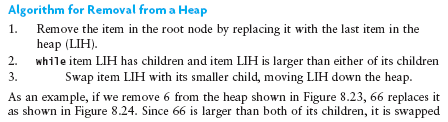 8
18
66
20
39
29
28
37
26
76
32
74
89
Removing an Item from a Heap (cont.)
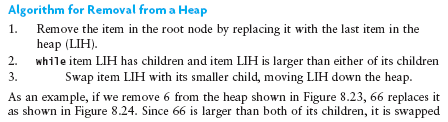 8
18
29
20
39
66
28
37
26
76
32
74
89
Removing an Item from a Heap (cont.)
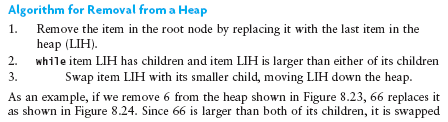 8
18
29
20
39
66
28
37
26
76
32
74
89
Implementing a Heap
Because a heap is a complete binary tree, it can be implemented efficiently using an array rather than a linked data structure
Implementing a Heap (cont.)
8
8
29
29
18
18
39
66
66
20
20
28
28
39
37
37
26
26
76
76
32
32
74
74
89
89
0
1
2
3
4
5
6
7
8
9
10
11
12
20
32
66
28
37
26
76
74
89
8
18
29
39
Implementing a Heap (cont.)
For a node at position p,  L. child position:   2p + 1
  R. child position:  2p + 2
8
18
29
20
39
66
28
0
1
2
3
4
5
6
7
8
9
10
11
12
20
32
66
28
37
26
76
74
89
8
18
29
39
37
26
76
32
Parent
L. Child
R. Child
74
89
Implementing a Heap (cont.)
For a node at position p,  L. child position:   2p + 1
  R. child position:  2p + 2
8
18
29
20
39
66
28
0
1
2
3
4
5
6
7
8
9
10
11
12
20
32
66
28
37
26
76
74
89
8
18
29
39
37
26
76
32
Parent
L. Child
R. Child
74
89
Implementing a Heap (cont.)
For a node at position p,  L. child position:   2p + 1
  R. child position:  2p + 2
8
18
29
20
39
66
28
0
1
2
3
4
5
6
7
8
9
10
11
12
20
32
66
28
37
26
76
74
89
8
18
29
39
37
26
76
32
Parent
L. Child
R. Child
74
89
Implementing a Heap (cont.)
For a node at position p,  L. child position:   2p + 1
  R. child position:  2p + 2
8
18
29
20
39
66
28
0
1
2
3
4
5
6
7
8
9
10
11
12
20
32
66
28
37
26
76
74
89
8
18
29
39
37
26
76
32
Parent
L. Child
R. Child
74
89
Implementing a Heap (cont.)
For a node at position p,  L. child position:   2p + 1
  R. child position:  2p + 2
8
18
29
20
39
66
28
0
1
2
3
4
5
6
7
8
9
10
11
12
20
32
66
28
37
26
76
74
89
8
18
29
39
37
26
76
32
Parent
L. Child
R. Child
74
89
Implementing a Heap (cont.)
A node at position c can find its parent at(c – 1)/2
8
18
29
20
39
66
28
0
1
2
3
4
5
6
7
8
9
10
11
12
20
32
66
28
37
26
76
74
89
8
18
29
39
37
26
76
32
Child
Parent
74
89
Inserting into a Heap Implemented as an ArrayList
1. Insert the new element at the end of the ArrayList and set child to table.size() - 1
8
18
29
20
39
66
28
0
1
2
3
4
5
6
7
8
9
10
11
12
13
20
32
66
28
37
26
76
74
89
8
18
29
39
37
26
76
32
74
89
Inserting into a Heap Implemented as an ArrayList (cont.)
1. Insert the new element at the end of the ArrayList and set child to table.size() - 1
6
18
29
8
20
39
66
28
0
1
2
3
4
5
6
7
8
9
10
11
12
13
20
32
66
28
37
26
76
74
89
8
6
18
29
39
37
26
76
32
Child
74
89
Inserting into a Heap Implemented as an ArrayList (cont.)
2. Set parent to (child – 1)/ 2
6
18
29
8
20
39
66
28
0
1
2
3
4
5
6
7
8
9
10
11
12
13
20
32
66
28
37
26
76
74
89
8
6
18
29
39
37
26
76
32
Child
Parent
74
89
Inserting into a Heap Implemented as an ArrayList (cont.)
3. while  (parent >= 0      and   table[parent] > table[child])
Swap table[parent]               and  table[child]
Set child equal to parent
Set parent equal to (child-1)/2
6
18
29
8
20
39
66
28
0
1
2
3
4
5
6
7
8
9
10
11
12
13
20
32
66
28
37
26
76
74
89
8
6
18
29
39
37
26
76
32
Child
Parent
74
89
Inserting into a Heap Implemented as an ArrayList (cont.)
3. while  (parent >= 0      and   table[parent] > table[child])
Swap table[parent]               and  table[child]
Set child equal to parent
Set parent equal to (child-1)/2
6
18
29
66
20
39
8
28
0
1
2
3
4
5
6
7
8
9
10
11
12
13
20
32
8
28
37
26
76
74
89
66
6
18
29
39
37
26
76
32
Child
Parent
74
89
Inserting into a Heap Implemented as an ArrayList (cont.)
3. while  (parent >= 0      and   table[parent] > table[child])
Swap table[parent]               and  table[child]
Set child equal to parent
Set parent equal to (child-1)/2
6
18
29
66
20
39
8
28
0
1
2
3
4
5
6
7
8
9
10
11
12
13
20
32
8
28
37
26
76
74
89
66
6
18
29
39
37
26
76
32
Child
Parent
74
89
Inserting into a Heap Implemented as an ArrayList (cont.)
3. while  (parent >= 0      and   table[parent] > table[child])
Swap table[parent]               and  table[child]
Set child equal to parent
Set parent equal to (child-1)/2
6
18
29
66
20
39
8
28
0
1
2
3
4
5
6
7
8
9
10
11
12
13
20
32
8
28
37
26
76
74
89
66
6
18
29
39
37
26
76
32
Child
Parent
74
89
Inserting into a Heap Implemented as an ArrayList (cont.)
3. while  (parent >= 0      and   table[parent] > table[child])
Swap table[parent]               and  table[child]
Set child equal to parent
Set parent equal to (child-1)/2
6
18
29
66
20
39
8
28
0
1
2
3
4
5
6
7
8
9
10
11
12
13
20
32
8
28
37
26
76
74
89
66
6
18
29
39
37
26
76
32
Child
Parent
74
89
Inserting into a Heap Implemented as an ArrayList (cont.)
3. while  (parent >= 0      and   table[parent] > table[child])
Swap table[parent]               and  table[child]
Set child equal to parent
Set parent equal to (child-1)/2
6
18
8
66
20
39
29
28
0
1
2
3
4
5
6
7
8
9
10
11
12
13
20
32
29
28
37
26
76
74
89
66
6
18
8
39
37
26
76
32
Child
Parent
74
89
Inserting into a Heap Implemented as an ArrayList (cont.)
3. while  (parent >= 0      and   table[parent] > table[child])
Swap table[parent]               and  table[child]
Set child equal to parent
Set parent equal to (child-1)/2
6
18
8
66
20
39
29
28
0
1
2
3
4
5
6
7
8
9
10
11
12
13
20
32
29
28
37
26
76
74
89
66
6
18
8
39
37
26
76
32
Child
Parent
74
89
Inserting into a Heap Implemented as an ArrayList (cont.)
3. while  (parent >= 0      and   table[parent] > table[child])
Swap table[parent]               and  table[child]
Set child equal to parent
Set parent equal to (child-1)/2
6
18
8
66
20
39
29
28
0
1
2
3
4
5
6
7
8
9
10
11
12
13
20
32
29
28
37
26
76
74
89
66
6
18
8
39
37
26
76
32
Child
Parent
74
89
Inserting into a Heap Implemented as an ArrayList (cont.)
3. while  (parent >= 0      and   table[parent] > table[child])
Swap table[parent]               and  table[child]
Set child equal to parent
Set parent equal to (child-1)/2
6
18
8
66
20
39
29
28
0
1
2
3
4
5
6
7
8
9
10
11
12
13
20
32
29
28
37
26
76
74
89
66
6
18
8
39
37
26
76
32
74
89
Removal from a Heap Implemented as an ArrayList
Removing an Element from a Heap Implemented as an ArrayList
1. 	Remove the last element (i.e., the one at size() – 1) and set the item at 0 to this value.
2. 	Set parent to 0.
3. 	while (true)
4. 	                Set leftChild to (2 * parent) + 1 and rightChild to leftChild + 1.
5. 	                if leftChild >= table.size()
6. 		            Break out of loop.
7. 		Assume minChild (the smaller child) is leftChild.
8. 	                if rightChild < table.size() and
	      table[rightChild] < table[leftChild]
9. 		             Set minChild to rightChild.
10. 	                if table[parent] > table[minChild]
11. 		             Swap table[parent] and table[minChild].
12. 		             Set parent to minChild.
		else
13. 			Break out of loop.
Performance of the Heap
remove traces a path from the root to a leaf
insert traces a path from a leaf to the root
This requires at most h steps where h is the height of the tree
The largest full tree of height h has 2h-1 nodes
The smallest complete tree of height h has 2(h-1) nodes
Both insert and remove are O(log n)
Job Interview Questions
Given an array 1 to N, how many permutations of it will be Min Heap.
This is pretty tricky…

Recall palindromes?
Find numbers which are palindromic in both their decimal and octal representations
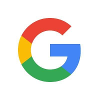 Priority Queues
The heap is used to implement a special kind of queue called a priority queue
The heap is not very useful as an ADT on its own
We will not create a Heap interface or code a class that implements it
Instead, we will incorporate its algorithms when we implement a priority queue class and heapsort
Sometimes a FIFO queue may not be the best way to implement a waiting line
A priority queue is a data structure in which only the highest-priority item is accessible
Priority Queues (cont.)
In a print queue, sometimes it is more appropriate to print a short document that arrived after a very long document
A priority queue is a data structure in which only the highest-priority item is accessible (as opposed to the first item entered)
Insertion into a Priority Queue
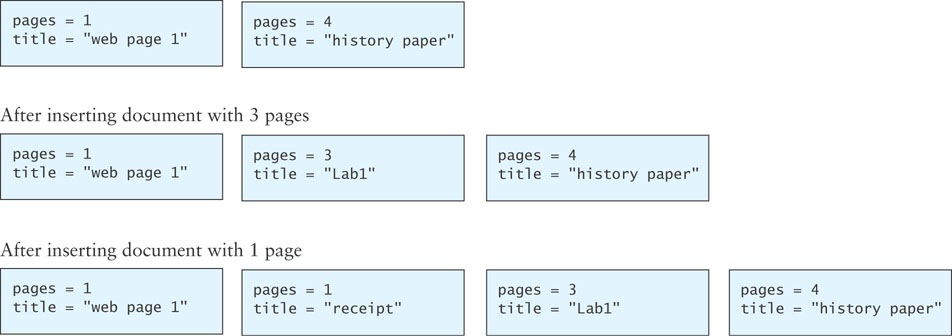 Priority of document is inversely proportional to its page count.
PriorityQueue Class
Java provides a PriorityQueue<E> class that implements the Queue<E> interface given in Chapter 4.
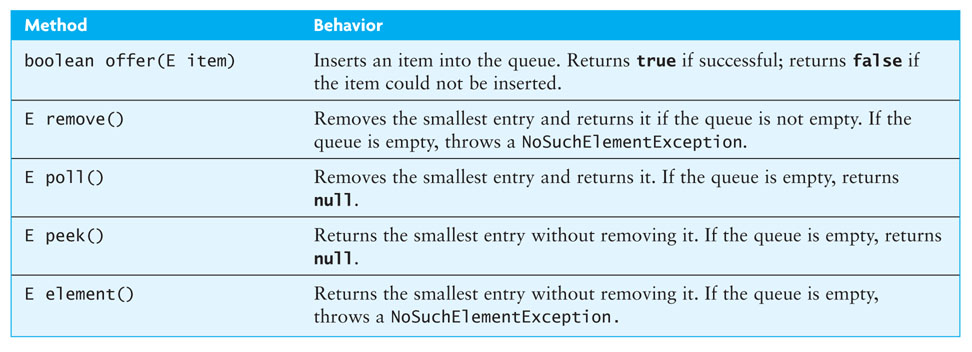 Using a Heap as the Basis of a Priority Queue
In a priority queue, just like a heap, the “smallest” item always is removed first
Because heap insertion and removal is O(log n), a heap can be the basis of a very efficient implementation of a priority queue
java.util.PriorityQueue uses an Object[] array.

The TA will present an implementation of priority queue using an ArrayList
Huffman Trees
Huffman Tree
A Huffman tree represents Huffman codes for characters that might appear in a text file
As opposed to ASCII or Unicode, Huffman code uses different numbers of bits to encode letters
more common characters use fewer bits
Examples of frequently used characters are…
Many programs that compress files use Huffman codes
Huffman Tree (cont.)
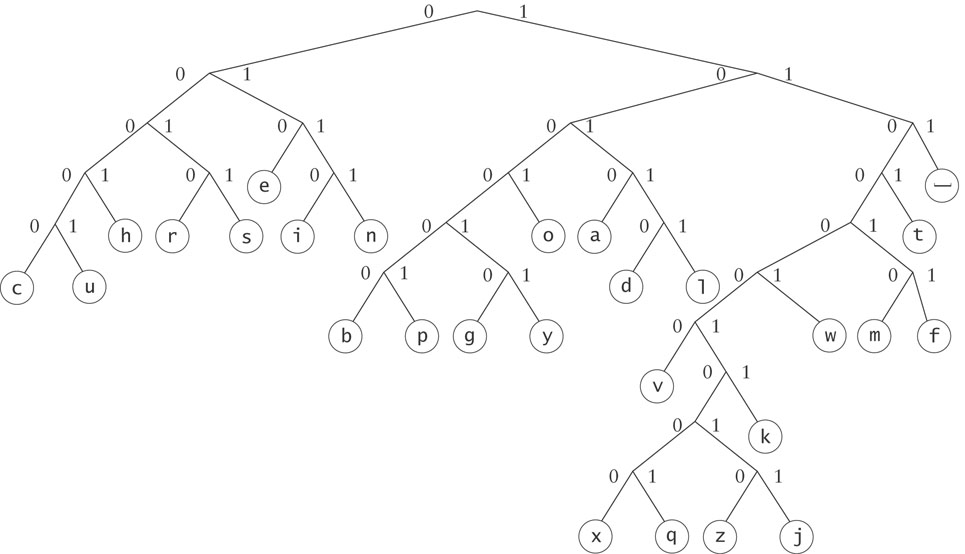 To form a code, traverse the tree from the root to the chosen character, appending 0 if you branch left, and 1 if you branch right.
Huffman Tree (cont.)
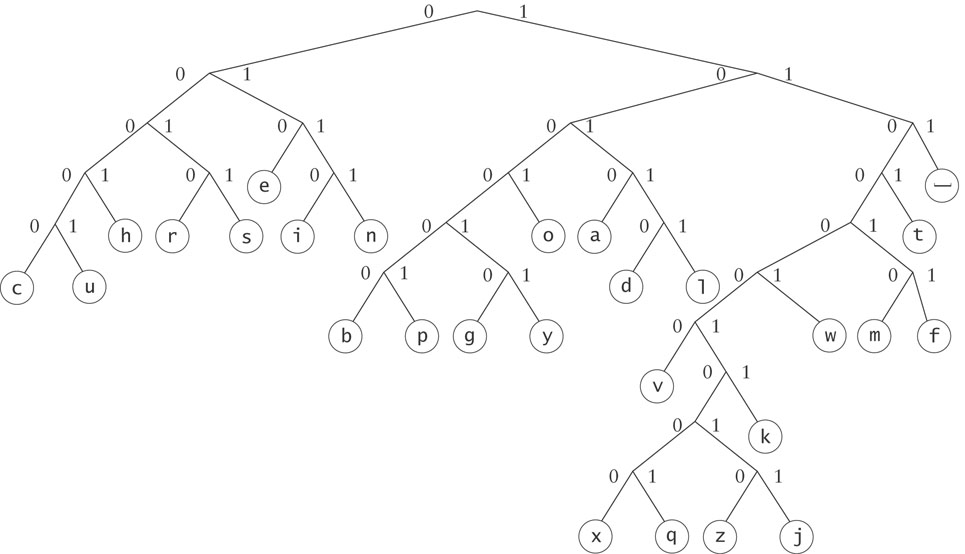 Examples:
d : 10110
e : 010
Huffman Trees
A Huffman tree can be implemented using a binary tree and a PriorityQueue
A straight binary encoding of an alphabet assigns a unique binary number to each symbol in the alphabet
Unicode is an example of such a coding
The message “go eagles” requires 144 bits in Unicode but only 38 bits using Huffman coding
Huffman Trees (cont.)
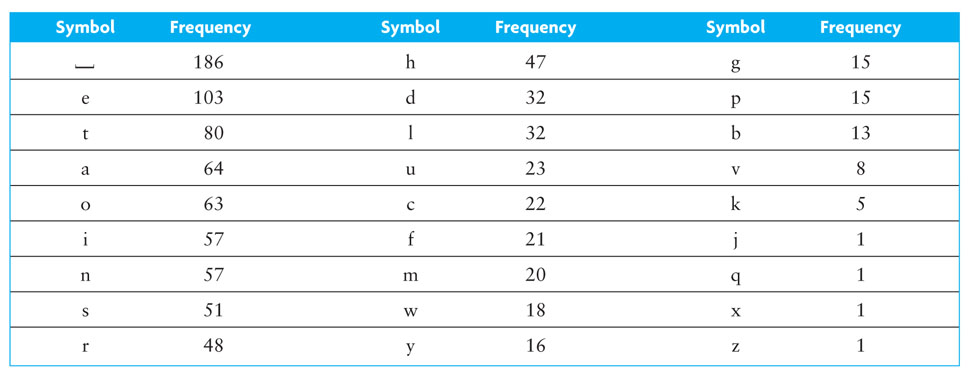 Huffman Trees (cont.)
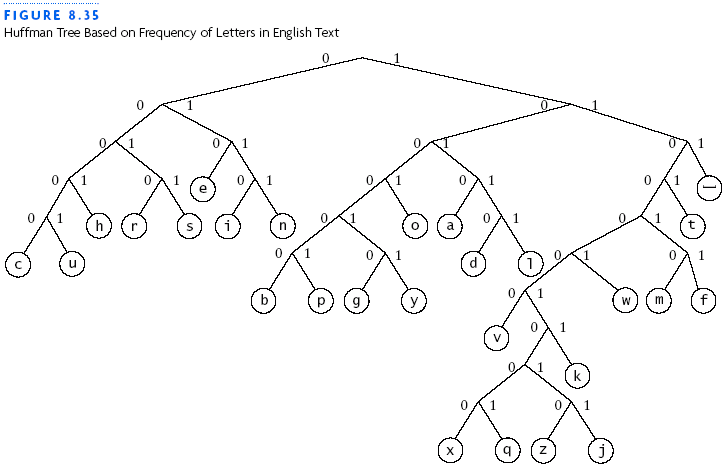 Building a Custom Huffman Tree
Suppose we want to build a custom Huffman tree for a file
Input: an array of objects such that each object contains a reference to a symbol occurring in that file and the frequency of occurrence (weight) for the symbol in that file
Building a Custom Huffman Tree (cont.)
Analysis: 
Each node will have storage for two data items: 
the weight of the node and 
the symbol associated with the node
All symbols will be stored in leaf nodes
For nodes that are not leaf nodes, the symbol part has no meaning
The weight of a leaf node will be the frequency of the symbol stored at that node
The weight of an interior node will be the sum of frequencies of all leaf nodes in the subtree rooted at the interior node
Building a Custom Huffman Tree (cont.)
Analysis: 
A priority queue will be the key data structure in our Huffman tree
We will store individual symbols and subtrees of multiple symbols in order by their priority (frequency of occurrence)
Building a Custom Huffman Tree The Intuition
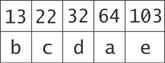 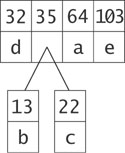 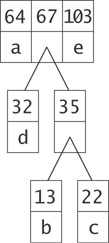 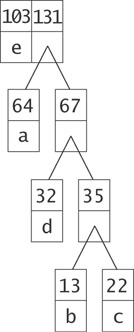 Building a Custom Huffman Tree (cont.)
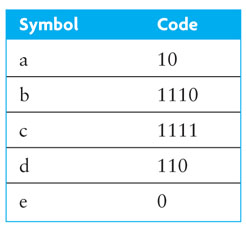 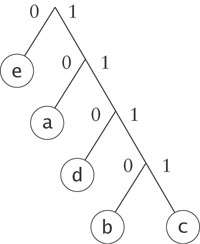 Design
Algorithm for Building a Huffman Tree
1.   Construct a set of trees with root nodes that contain each of the individual
      symbols and their weights.
2.   Place the set of trees into a priority queue.
3.   while the priority queue has more than one item
4. 	 Remove the two trees with the smallest weights.
5. 	 Combine them into a new binary tree in which the weight of the tree
	 root is the sum of the weights of its children.
6. 	 Insert the newly created tree back into the priority queue.
Implementation
Listing 6.9 (Class HuffmanTree; page 349)
Listing 6.10 (The buildTree Method (HuffmanTree.java); pages 350-351)
Listing 6.11 (The decode Method (HuffmanTree.java); page 352)
Job Interview Questions
Write code for Huffman encoding.
Nailed it!
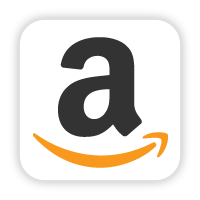 Huffman Code Construction: 2nd Example
Char
Freq
E
125
Character count in text.
T
93
A
80
O
76
I
73
N
71
S
65
R
61
H
55
L
41
D
40
C
31
U
27
Example source:
pages.cs.wisc.edu/~shuchi/courses/577-F12/demos/huffman.ppt‎
161
Char
Freq
Huffman Code Construction
E
125
T
93
A
80
O
76
I
73
N
71
S
65
R
61
H
55
L
41
D
40
C
31
U
27
C
U
31
27
162
Char
Freq
Huffman Code Construction
E
125
T
93
A
80
O
76
I
73
N
71
S
65
R
61
58
H
55
L
41
D
40
C
31
U
27
58
C
U
31
27
163
Char
Freq
Huffman Code Construction
E
125
T
93
81
A
80
O
76
I
73
N
71
S
65
R
61
58
H
55
L
41
D
40
81
D
L
40
41
58
C
U
31
27
164
Char
Freq
Huffman Code Construction
E
125
113
T
93
81
A
80
O
76
I
73
N
71
S
65
R
61
58
H
55
113
81
D
L
H
40
41
58
55
C
U
31
27
165
Char
Freq
Huffman Code Construction
126
E
125
113
T
93
81
A
80
O
76
I
73
N
71
S
65
R
61
126
113
81
D
L
R
S
H
61
65
40
41
58
55
C
U
31
27
166
Char
Freq
Huffman Code Construction
144
126
E
125
113
T
93
81
A
80
O
76
I
73
N
71
126
144
113
81
D
L
R
S
N
I
H
61
65
71
73
40
41
58
55
C
U
31
27
167
Char
Freq
Huffman Code Construction
156
144
126
E
125
113
T
93
81
A
80
O
76
156
A
O
80
76
126
144
113
81
D
L
R
S
N
I
H
61
65
71
73
40
41
58
55
C
U
31
27
168
Char
Freq
Huffman Code Construction
174
156
144
126
E
125
113
T
93
81
156
174
A
O
T
80
76
93
126
144
113
81
D
L
R
S
N
I
H
61
65
71
73
40
41
58
55
C
U
31
27
169
Char
Freq
Huffman Code Construction
238
174
156
144
126
E
125
113
156
174
238
A
O
T
E
80
76
93
126
144
125
113
81
D
L
R
S
N
I
H
61
65
71
73
40
41
58
55
C
U
31
27
170
Char
Freq
Huffman Code Construction
270
238
174
156
144
126
270
156
174
238
A
O
T
E
80
76
93
126
144
125
113
81
D
L
R
S
N
I
H
61
65
71
73
40
41
58
55
C
U
31
27
171
Char
Freq
Huffman Code Construction
330
270
238
174
156
330
270
156
174
238
A
O
T
E
80
76
93
126
144
125
113
81
D
L
R
S
N
I
H
61
65
71
73
40
41
58
55
C
U
31
27
172
Char
Freq
Huffman Code Construction
508
330
270
238
330
508
270
156
174
238
A
O
T
E
80
76
93
126
144
125
113
81
D
L
R
S
N
I
H
61
65
71
73
40
41
58
55
C
U
31
27
173
Char
Freq
Huffman Code Construction
838
508
330
838
330
508
270
156
174
238
A
O
T
E
80
76
93
126
144
125
113
81
D
L
R
S
N
I
H
61
65
71
73
40
41
58
55
C
U
31
27
174
Char
Freq
Fixed
Huff
E
125
0000
110
T
93
0001
011
A
80
0010
000
O
76
0011
001
I
73
0100
1011
N
71
0101
1010
S
65
0110
1001
R
61
0111
1000
H
55
1000
1111
L
41
1001
0101
D
40
1010
0100
C
31
1011
11100
U
27
1100
11101
Total
838
4.00
3.62
Huffman Code Construction
0
1
0
1
0
1
0
1
1
1
0
0
0
1
A
O
T
E
1
0
0
0
1
0
1
1
D
L
R
S
N
I
H
0
1
C
U
175
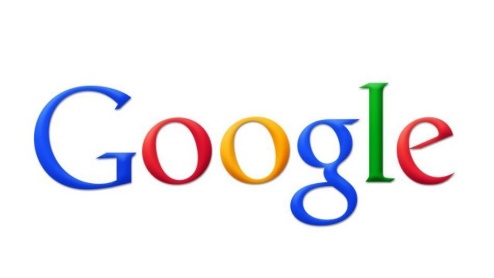 Google Interview Question
Describe a chicken using a programming language.
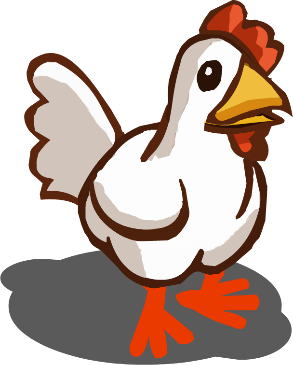 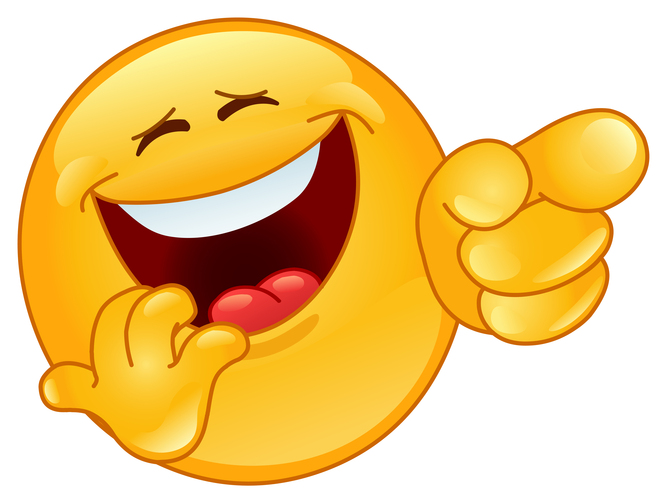 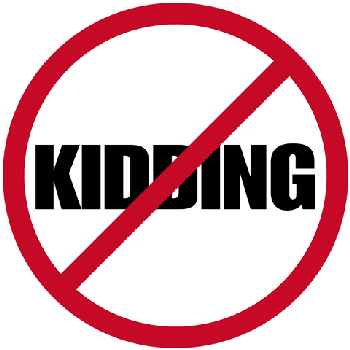